u3a

12th June 2025

Pet hates

Liz Swinbank et al
Some of our pet hates 
he played bad	should of 		its had it’s day			
between you and I		your welcome

as such	pre-order		from … to …	

reach out		most well-known	snuck

gotten		passed away		exponentially	

them things		like		contribute
Pet hates 
Grammar and punctuation

Pronunciation

Vocabulary and turns of phrase
	new usage and Americanisms
Grammar
	I don’t like them ones
How are we going to cope with all them people?

She should of known what to do

He played bad		They done good
Blocks could be transported a lot easier

The most well-known example
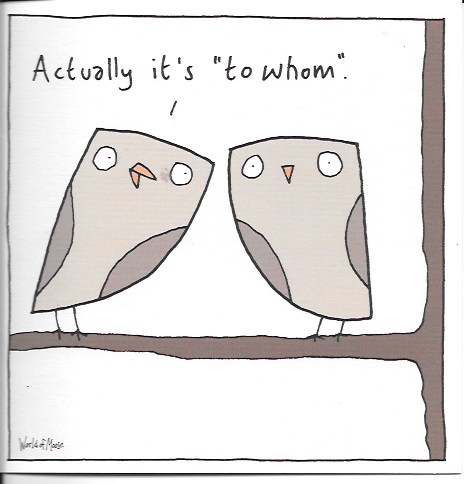 Grammar
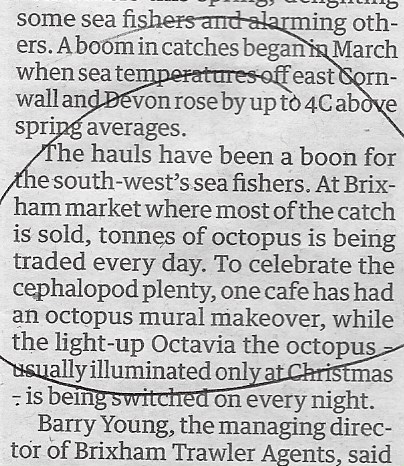 Grammar








ENGLAND ARE OUT OF THE WORLD CUP
		 	THE CITY WALLS IS CURRENTLY CLOSED
Grammar - and punctuation
	This was a present to my wife and I

Just between you and I

Goodbye from Ned and I	
(Gardeners’ World, 29 May 2025)
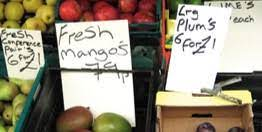 Apostrophe’s
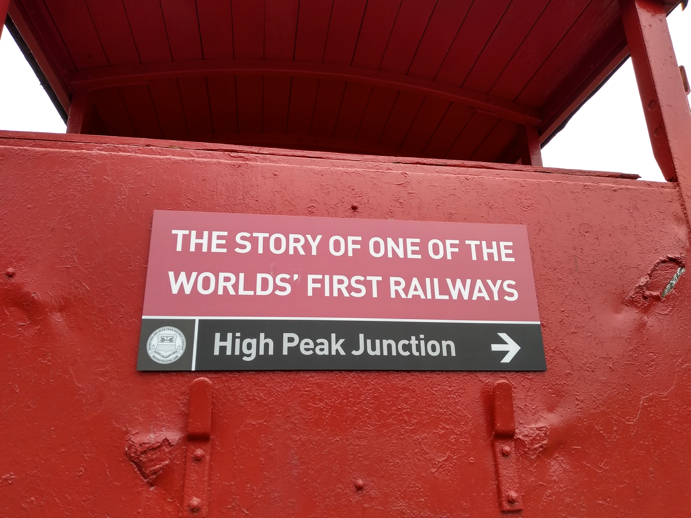 Apostrophes’
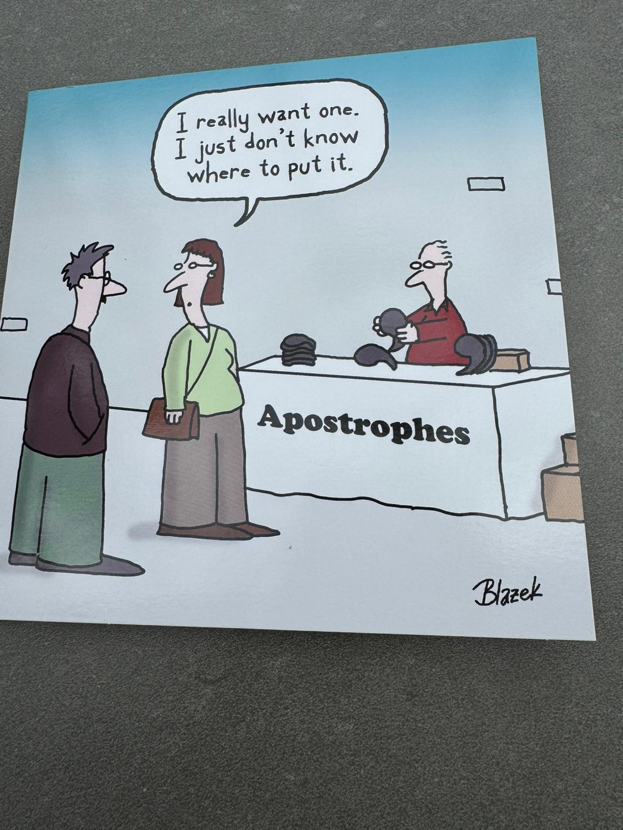 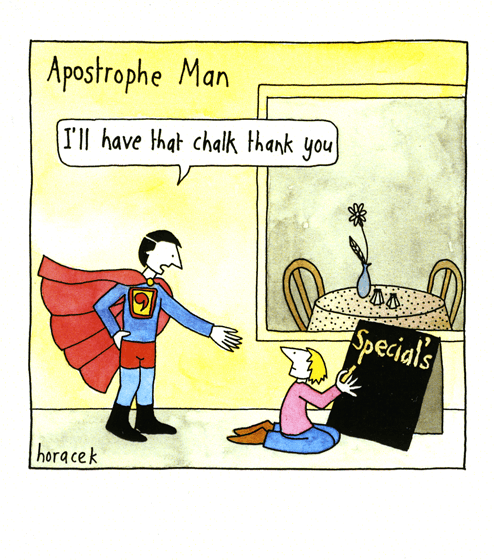 Apostrophes
DOG’S MUST BE KEPT ON A LEAD

CHUTNEY’S

MEN’S AND LADIES HAIRDRESSER
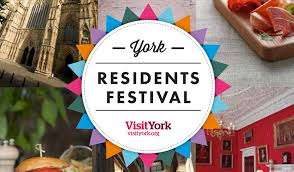 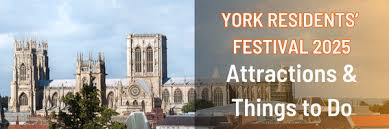 The Grammar Police

the grammar police got him

split his infinitive open
removed his colon
and left him lying commatose

the next day he was pronouned dead

full stop

Brian Bilston
Pronunciation
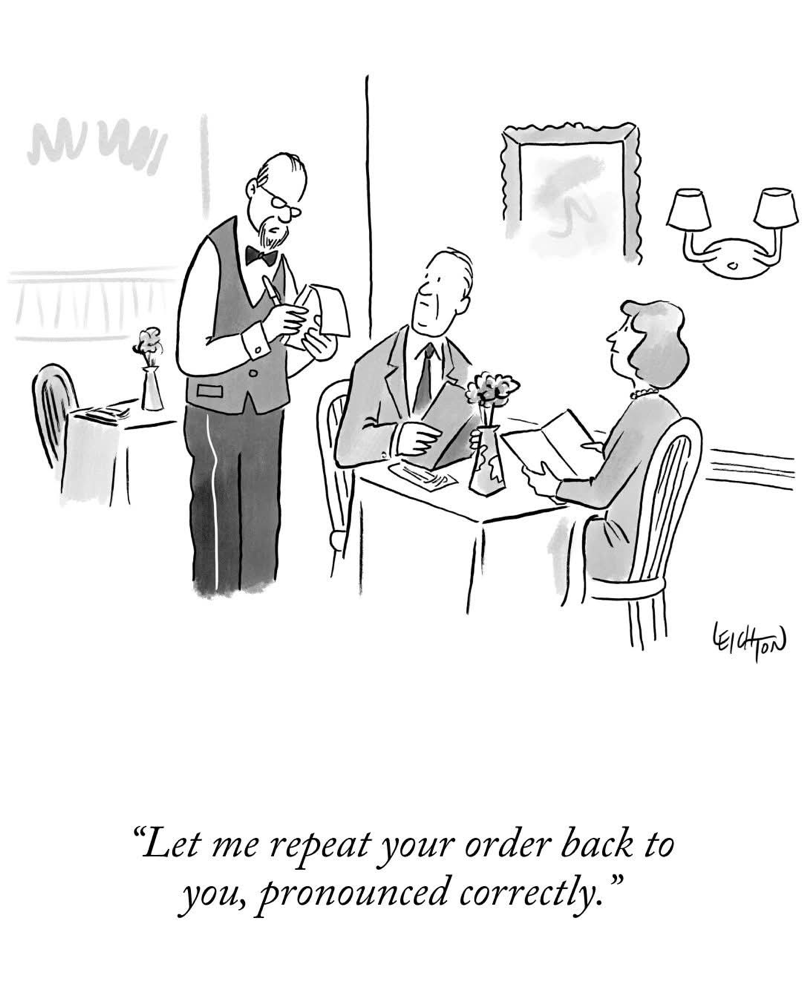 Stress etc 
	  	mischievous		etcetera

momentary		secretary		necessary

regulatory		mandatory		distribute

contribute		integral		pastoral

communal		controversy		kilometre
Stress 

kilometre

centimetre		kilowatt		speedometer

millimetre 		kilocalorie		thermometer

nanometre		kilopascal		barometer
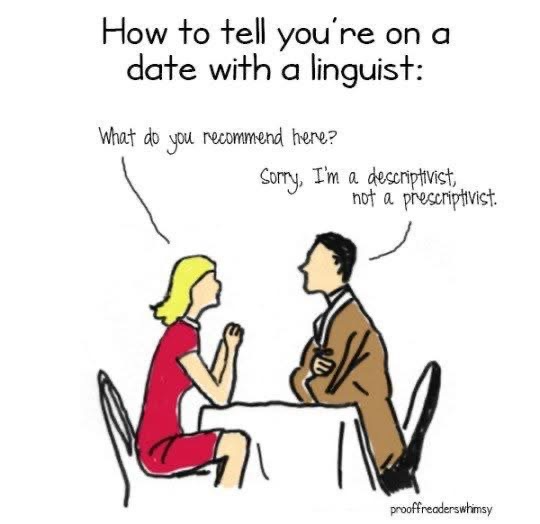 Vocabulary and turns of phrase

refute

exponentially

nice

coruscating
		 	https://www.theguardian.com/commentisfree/2023/sep/10/misusing-words-can-change-their-dictionary-definitions-coruscating
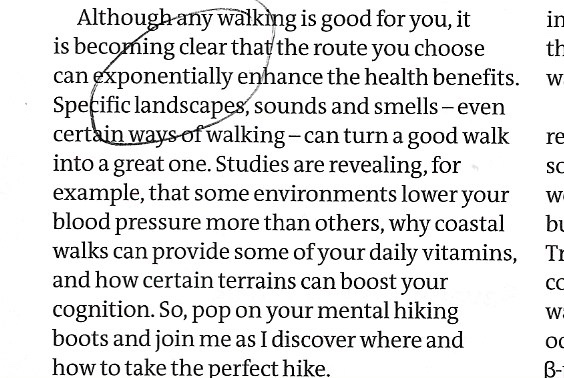 Vocabulary and turns of phrase 

pre-order	pre-heat	pre-book
	under/over-estimate

as such

like 

from … to …
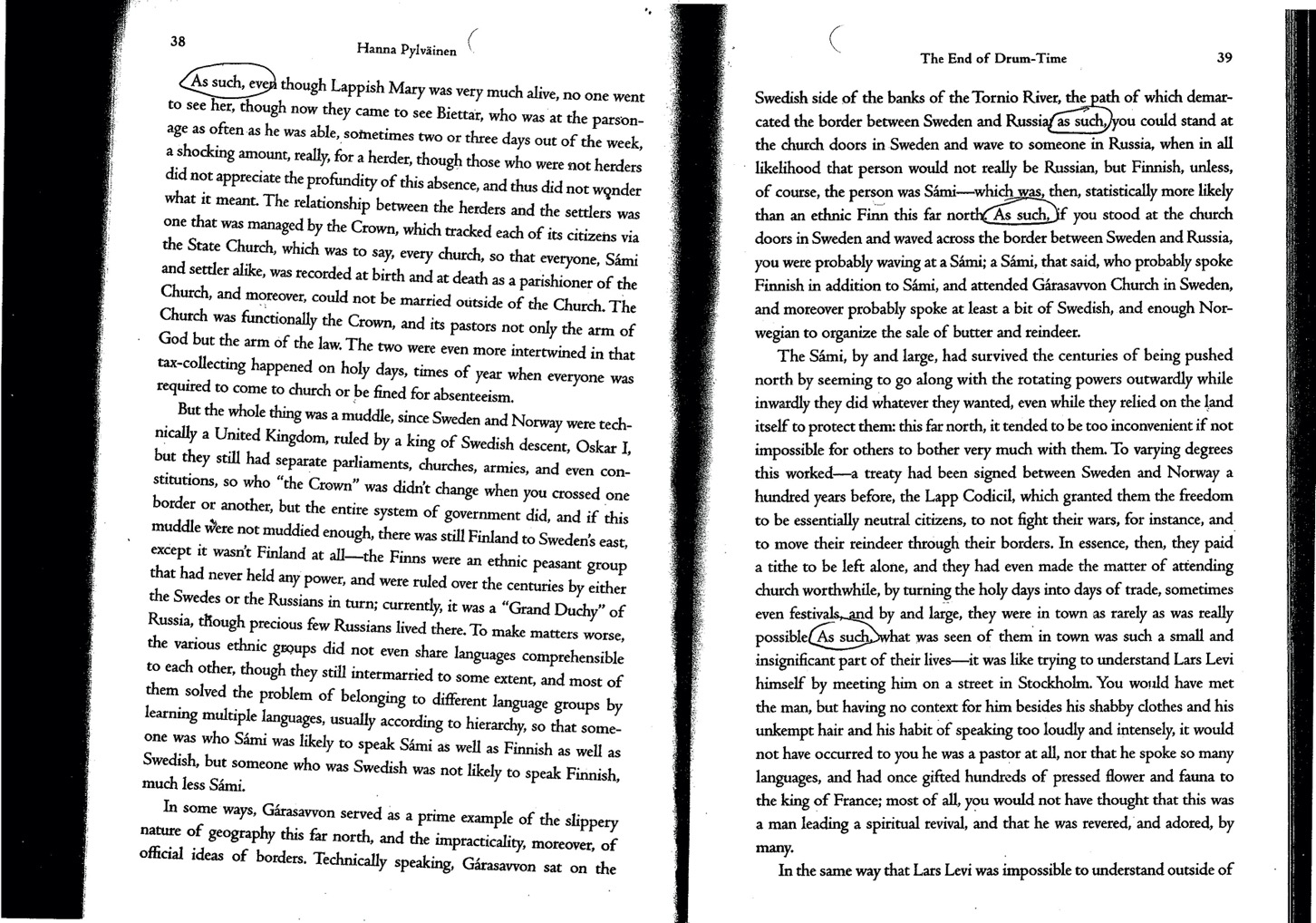 Vocabulary and turns of phrase
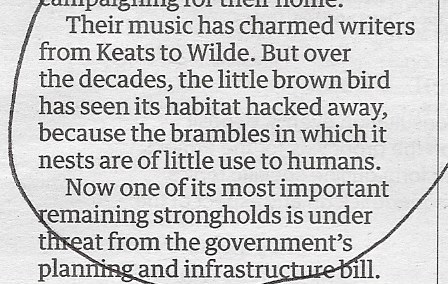 Vocabulary and turns of phrase
snuck			tween

stand in line		reach out

mental health	going forward	

passed away		loved ones	

bathroom		a hundred percent

faucet			gotten
Americanisms 
gotten		faucet
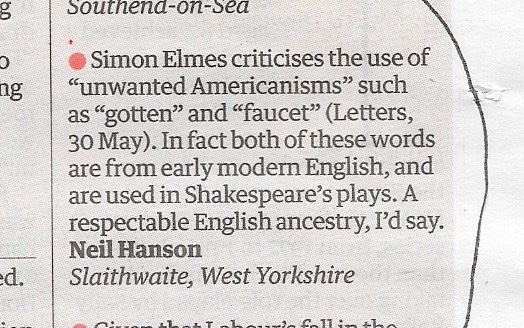 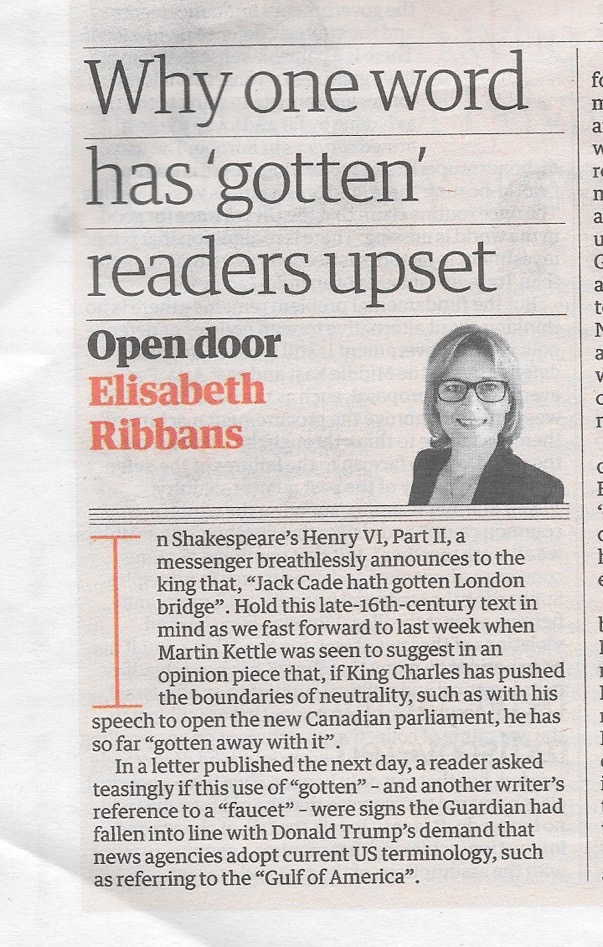 Americanisms 
gotten		faucet	







	

 https://www.theguardian.com/commentisfree/2025/jun/04/use-word-gotten-some-readers-upset
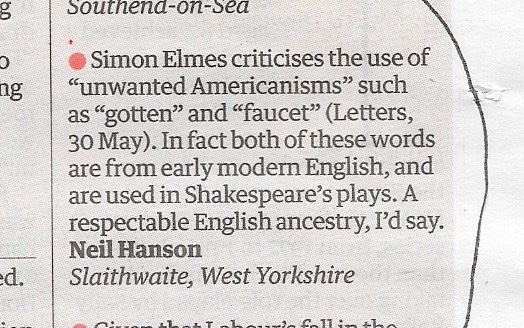 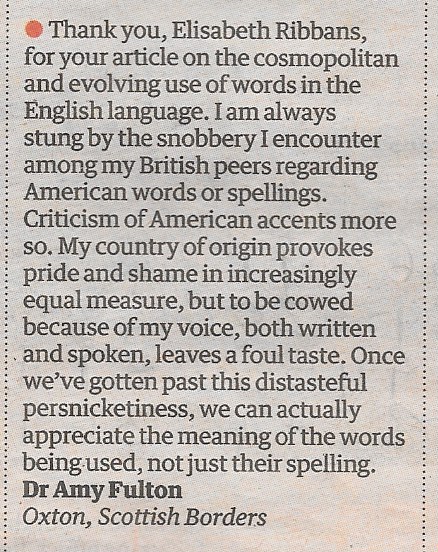 Americanisms
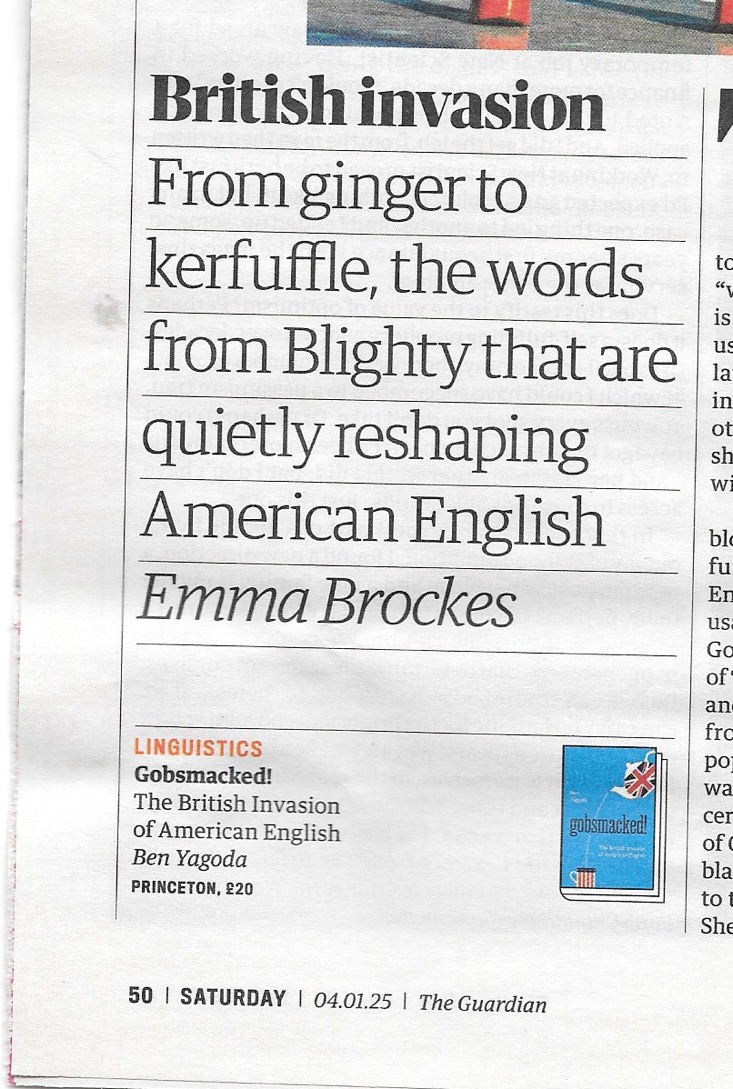 Americanisms
Pedant’s
Foot soldiers in the War on Error
They’re here to save us from ourselves, 
With Fowler’s Modern English Usage
(first edition, nineteen twelve). 

They scrutinise each word we write
For typos, gaffes, et cetera, 
Correcting all the dumb mistakes
To make our grammar betterer.

They sigh and tut and tell us off
For the rules we have forsaken
And chart this nation’s steep decline
By the care we should of taken.
Custodians of the King’s English, 
They merely serve to keep it pure
And restrict, they hope, the ignorant
To three mistakes or less.

And in doing so they hold no fear
they will deprive a thing of life:
for it’s not important what is said,
What matters is that its right

Brian Bilton

https://x.com/brian_bilston/status/1782314692733485427?lang=en-GB
Pedants
Foot soldiers in the War on Error
they’re here to save us from ourselves, 
with Fowler’s Modern English Usage
(first edition, 1912). 

For these Crusaders of Correctness,
beloved Guardians of Grammar, 
hunt down blunders big and small
upon which to wield their hammer. 

They hold no fears that in so doing
they will deprive the thing of life:
for it does not matter what it says, 
what’s important is that it’s right.
But that, in turn, got drummed into them
by fusty teachers in dusty schools
ie mistakes are unforgiveable
and you should always follow the rules. 

So, although being challenged by pedants
sometimes feels like a kind of assault
I do what I can to stay pleasant
because perhaps it isn’t their fault. 

Brian Bilston

https://x.com/brian_bilston/status/714869171234938883